КонусОбъемная фигура
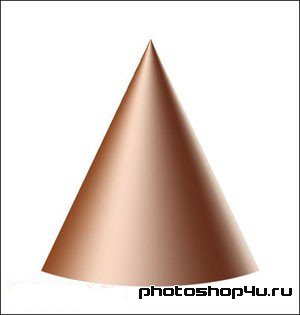 У конуса есть одна вершина
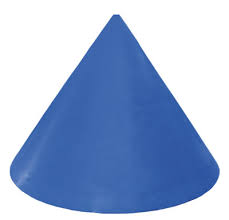 - вершина
У конуса основание имеет форму круга
- основание
Конус и пирамида – сходства и отличия
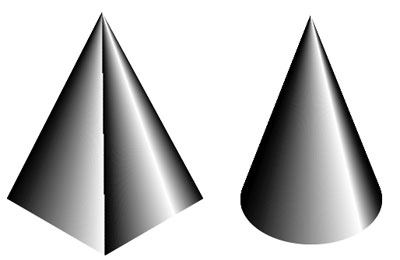 Конус и цилиндр – сходства и отличия
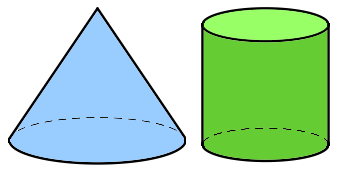 Где прячется конус
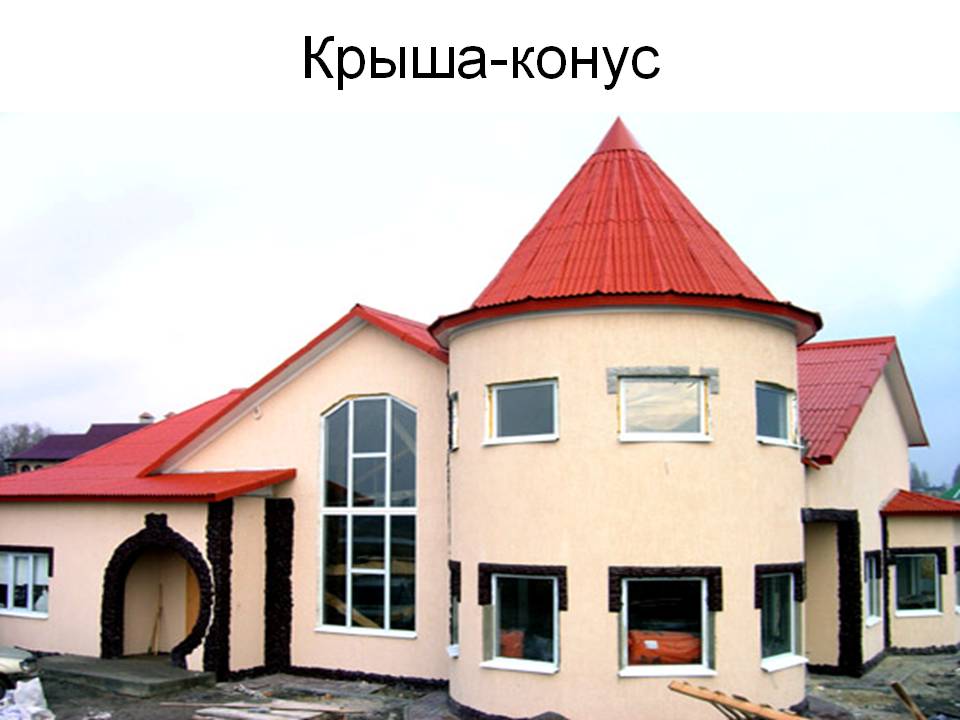 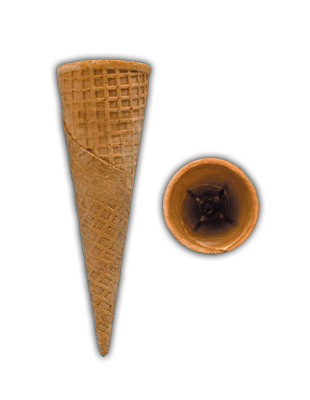 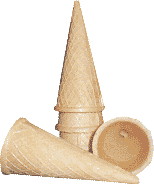 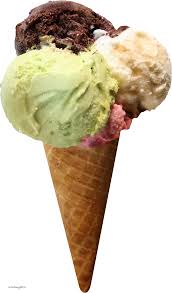 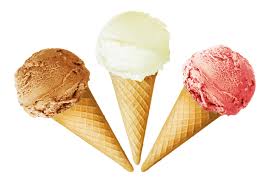 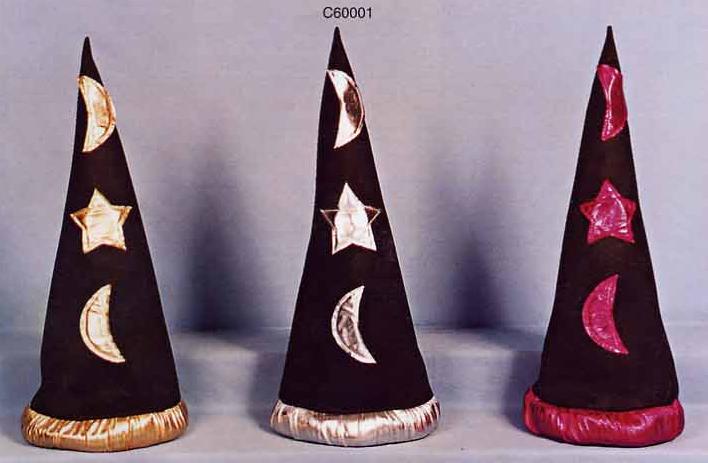 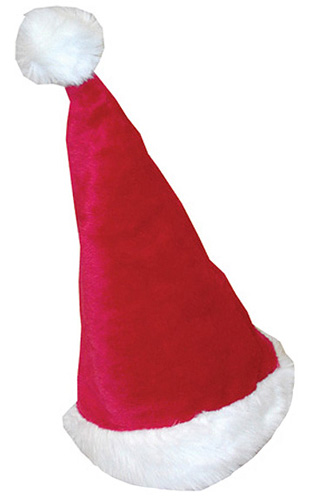 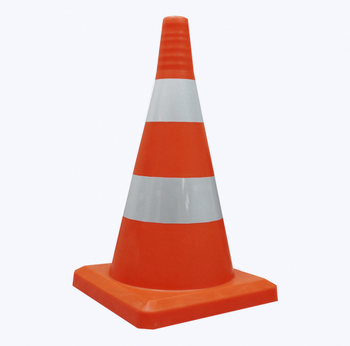 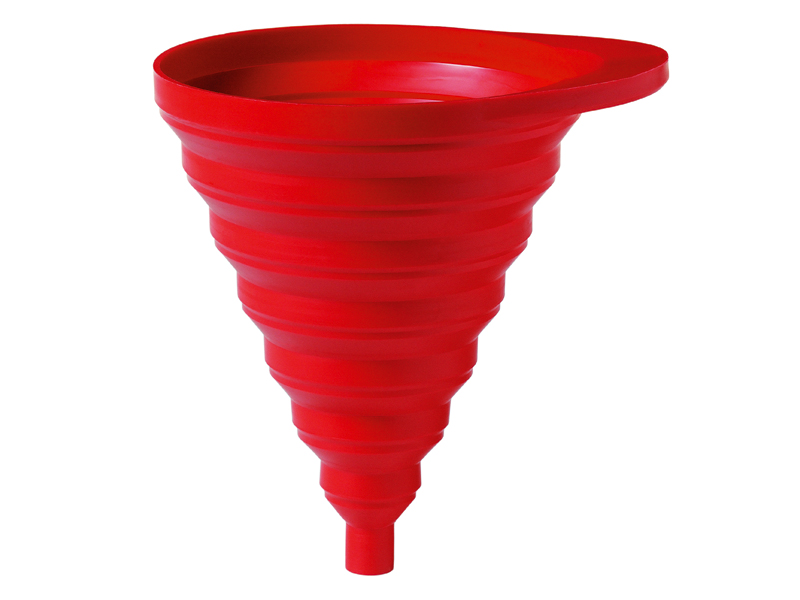 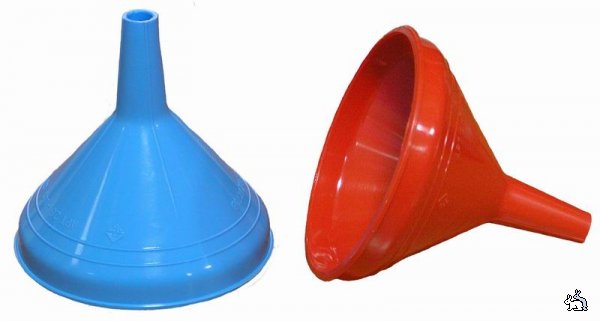 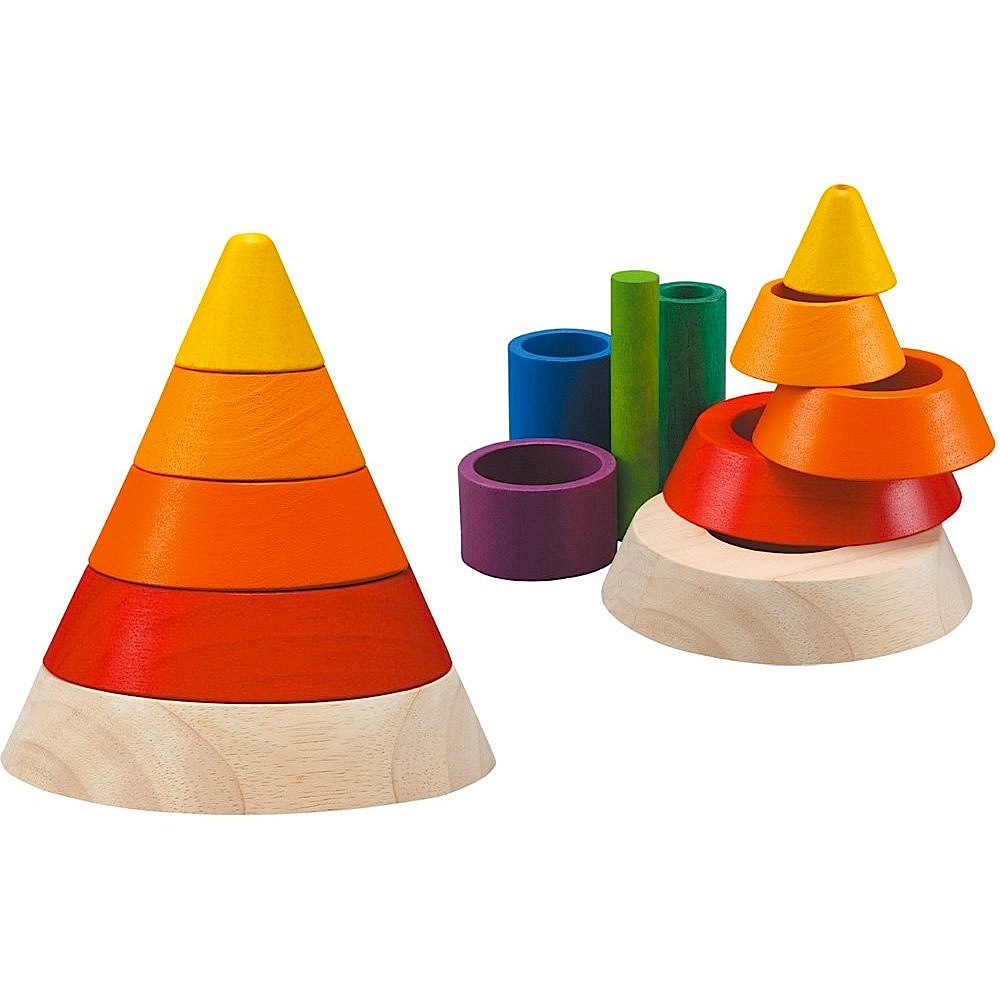 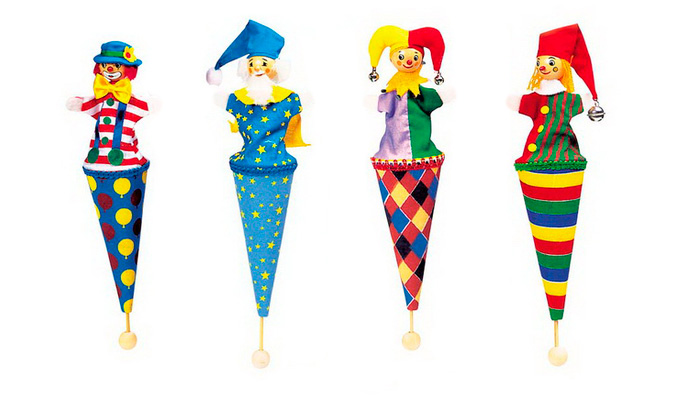 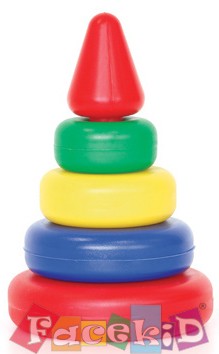 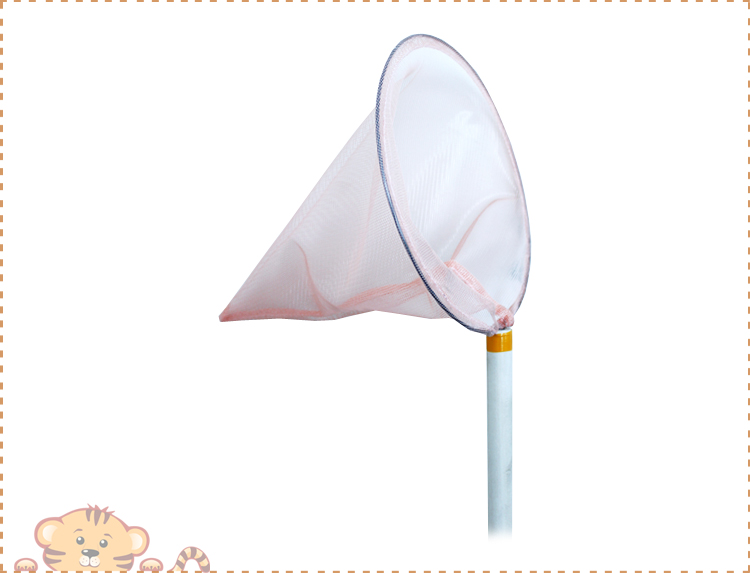 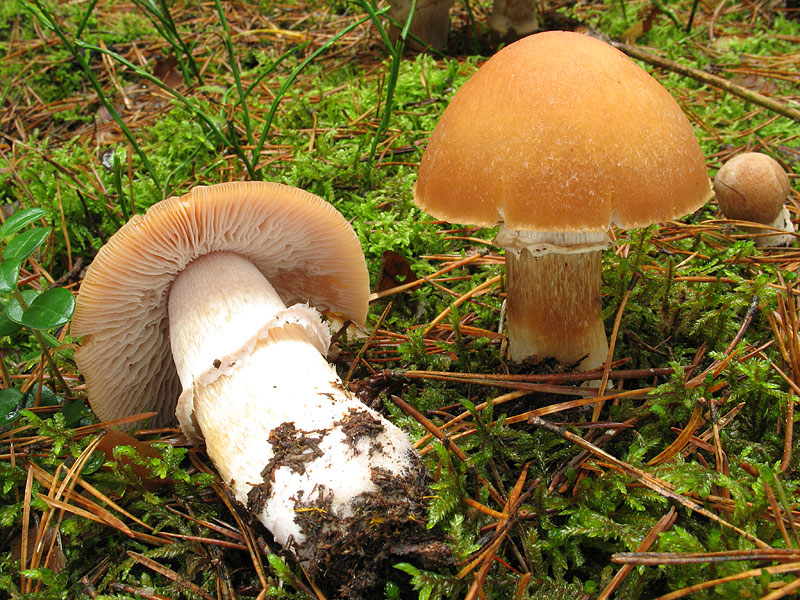 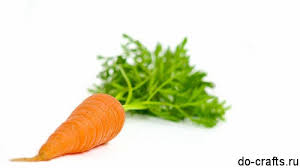 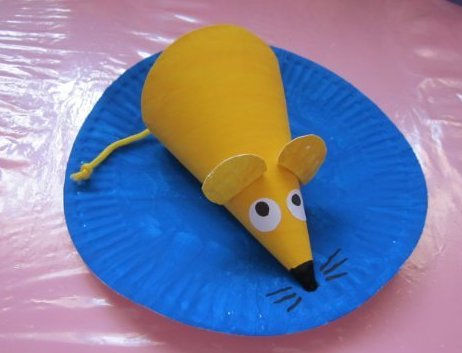 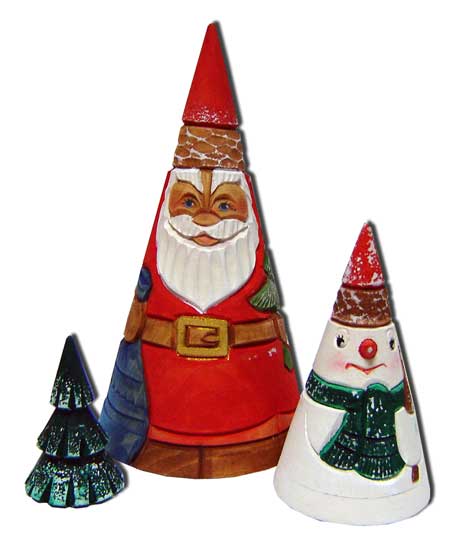 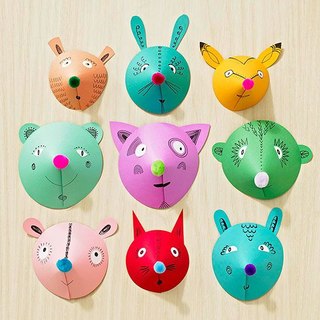